МБОУ СОШ им. С.В. Суворова № 18 с. Тенгинка
Выполнила: учитель-логопед Скиба Ю.В.
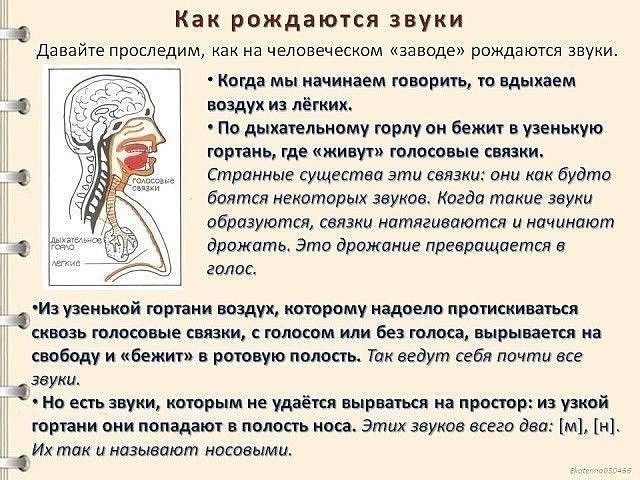